5. РАЗРЕДПОЗНАВАЊЕ ДРУШТВА
ПРВИ СВЈЕТСКИ РАТ
Питања за понављање
1. Који је главни узрок Првог свjетског рата?
 Главни узрок Првог свјетског рата је тежња Централних сила за новом подјелом свијета.
2. Које државе чине Атанту, а које Тројни савез?
Атанту  чине: Енглеска, Француска и Русија, а Тројни савез: Њемачка, Аустроугарска и Италија.
3. Шта је био повод за почетак Првог свјетског рата?
 Повод  за Први свјетски рат је био Сарајевски атентат (28. јун 1914. године).
4. Које су були главне битке 1914. и 1915. године?
ЦЕРСКА БИТКА
Степа Степановић
КОЛУБАРСКА БИТКА
Живојин Мишић
5. Шта је Албанска голгота?
У јесен 1915. године Србију је напала  њемачка, аустроугарска и бугарска војска.
Поражена војска се повлачи преко Црне Горе и Албаније према Јадранском мору.
 Исцрпљени српски војници и цивили су бродовима превезени на грчка острва Крф и Видо која се налазе у Јонском мору.
 Дио војника није преживио, па су тијела покојника спуштана у море.
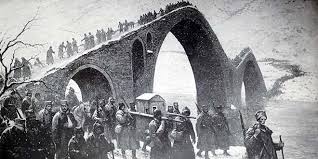 7. Гдје и када је отворен Солунски фронт?
У априлу 1916. године опорављена српска војска  превезена је на Солунски фронт.
 Против  аустроугарских, њемачких и бугарских окупатора  борили су се Срби, добровољци из БиХ, француске и енглеске трупе.
 Након три године рата извршен је пробој Солунског фронта.
Посљедице рата
У Првом свјетском рату учествовало је 36 држава, мобилисано је 70 милиона војника.
 Око 10 милиона је погинуло или умрло од глади, рана и епидемија, а 21 милион војника је рањен.
 Срушена су четири царства (руско, турско, њемачко и аустроугарско).
 Авиони, тенкови, подморнице и хемијски отрови су први пут кориштени.
ЗАДАТАК ЗА САМОСТАЛАН РАД
Одговорите на питања у Радној свесци на страни 33.